ŘÍŠE: Amoebozoa (dříve Protozoa)
ODDĚLENÍ: Mycetozoa (Myxomycota)
TŘÍDA: Myxogastrea (Myxomycetes)
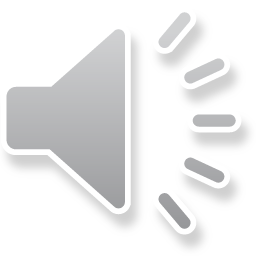 ZÁKLADNÍ CHARAKTERISTIKA 
  trofickou fázi představují myxaméby, myxomonády, 	pseudoplazmodia nebo plazmodia
  reprodukční fázi představují různé typy sporokarpů 	(plodniček), které dle morfologie dělíme na tři typy: 	  		 - drobná přisedlá nebo stopkatá sporangia
 - větší polštářovitá nebo kulovitá aethalia
 - síťovité plazmodiokarpy
  sporokarpy jsou kryté peridií a uvnitř sporokarpů se 	tvoří 	kapilicium  a spory
  přes 60 rodů a téměř 800 druhů s globálním rozšířením
Myxomycetes – trofická fáze
(obrazová prezentace)
Amébovitě se pohybující makroskopické faneroplazmodium představuje trofickou fázi v životním cyklu hlenek. Lze jej 
nejčastěji nalézt na vlhkém dřevě, kůře a listovém opadu.
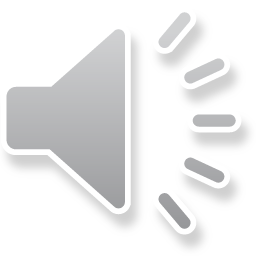 Z faneroplazmodií vznikají 
většinou makroskopické 
sporokarpy, v tomto případě 
stopkatá sporangia.
Lycogala epidendrum(vlčí mléko oranžové)
(makroskopické pozorování 
herbářové položky)
Aethalia jsou téměř kulovitá, častá na tlejícím dřevě. Mladá aethalia mají růžovou a pružnou peridii, ve zralosti je peridie šedohnědá, křehká. Pravé kapilicium chybí.
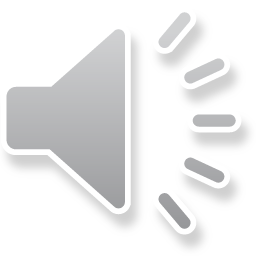 mladá, nezralá aethalia
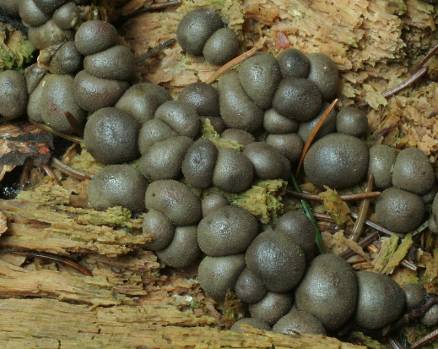 zralá, rozpadající se
 aethalia
(makroskopické pozorování herbářové 
položky – binokl, preparát)
Trichia (vlasatka)
kapilicium 
a spory
Krátce stopkatá žlutá sporangia
jsou častá na dřevním opadu 
v lesích. Žluté kapilicium je u tohoto rodu nevětvené, na povrchu má zřetelnou nepravi- delnou spirálovitou strukturu a konce jsou zašpičatělé.
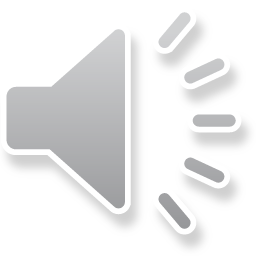 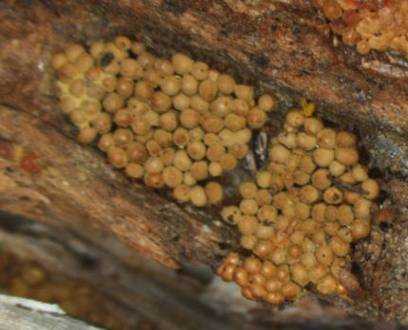 Hemitrichia serpula (vlasenka plazivá)
(makroskopické pozorování 
herbářové položky)
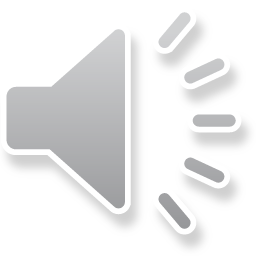 Síťovité plazmodiokarpy žluté až hořčicové barvy, výskyt na dřevu a rostlinných zbytcích.
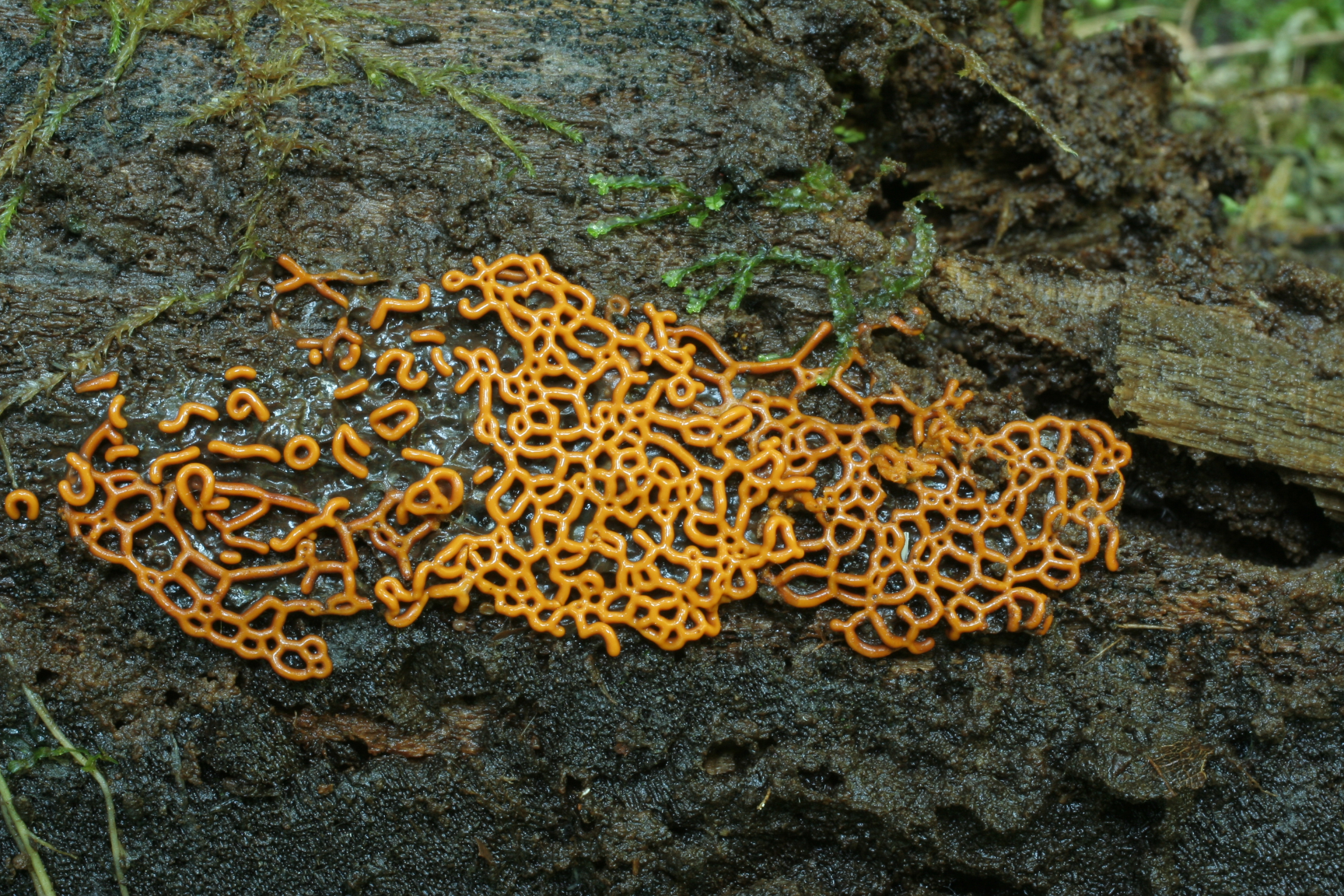 Fuligo septica
(slizovka práškovitá)
Vývin plazmodia a sporokarpu:
https://www.youtube.com/watch?v=B79Z56vl02A
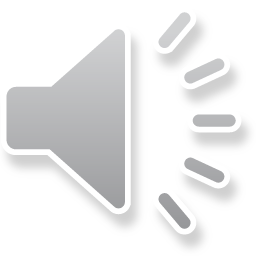 Polštářovitá aethalia tohoto nápadného a poměrně hojného druhu dosahují velikosti 3-10 cm, v mladších fázích jsou žlutavá,  ve zralosti krytá hnědavou peridií, která se rozpadá a odkrývá tmavé kapilicium.
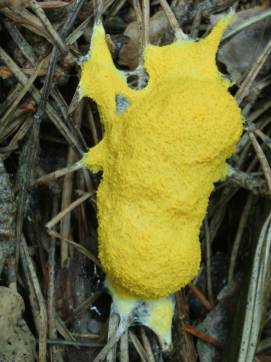 peridie
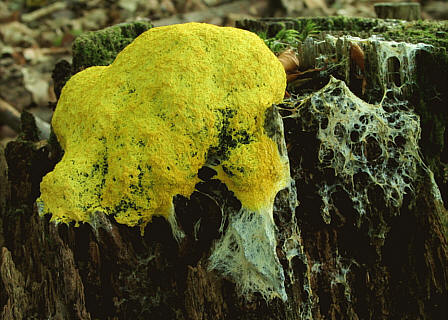 kapilicium
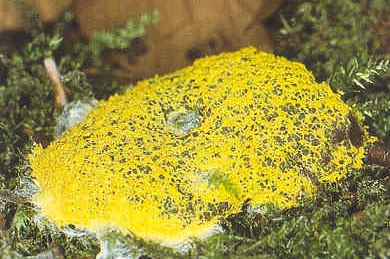 (makroskopické pozorování 
herbářové položky)
Druh se vyskytuje na mrtvém dřevě (např. pařezech), ale častý je i v mechu nebo jehličí.
Didymium melanospermum
(dvojblanka černovýtrusá)
(makroskopické pozorování herbářové položky – binokl)
Krátce stopkatá tmavě hnědá sporangia, pokrytá nápadnými bělavými krystalky CaCO3.
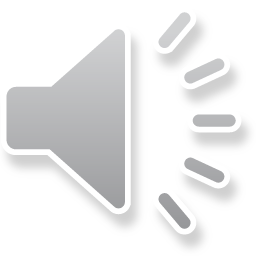 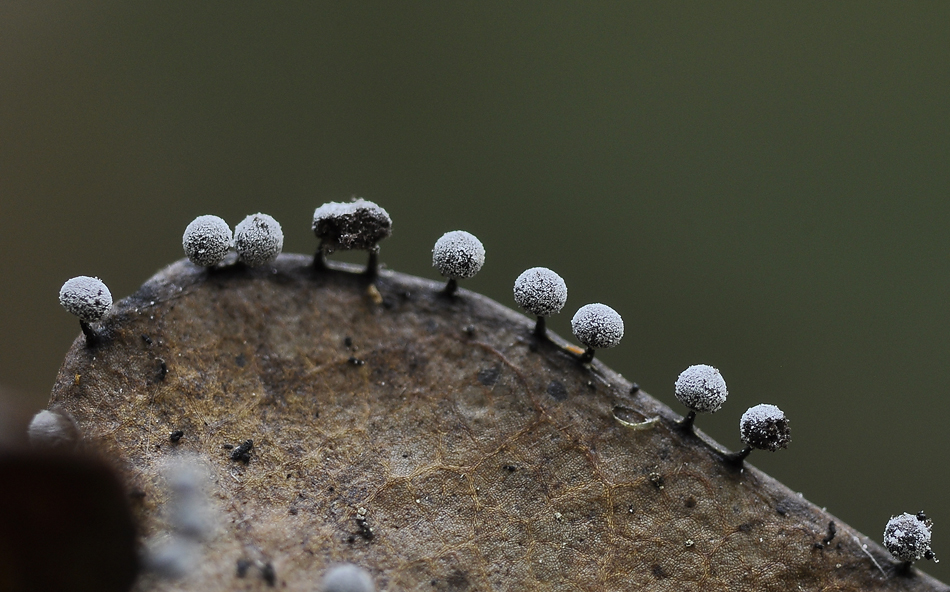 © P. Stańczak
Stemonitis
(pazderek)
(makroskopické pozorování herbářové 
položky - binokl, mikroskopický preparát)
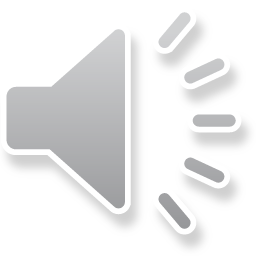 Sporangiální hlenka, jejíž stopkatá válcovitá, až 2 cm dlouhá sporangia vyrůstají většinou nahloučena v těsném svazečku. 
Stopka přechází uvnitř sporangia v kolumelu,
z níž vybíhají větvená vlákna kapilicia.
Relativně častá hlenka na mrtvém dřevě.
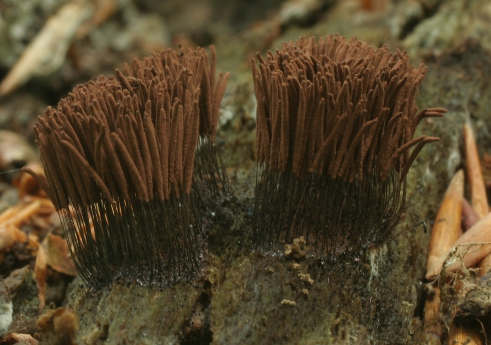 kolumela
ŘÍŠE: Rhizaria (dříve Protozoa)ODDĚLENÍ: CercozoaTŘÍDA: Phytomyxea
sem patří řád Plasmodiophorida - nádorovky
ZÁKLADNÍ CHARAKTERISTIKA:
obligátní endoparazité rostlin, řas a některých oomycet
v buňkách hostitele vytvářejí paraplazmodia (vznikají dělením jader, nikdy splýváním dílčích plazmodií)
šíření v půdě zoosporami
pohlavní rozmnožování: izogamie (zoospory přejímají úlohu gamet)
rozšíření vázáno na výskyt hostitelských organismů
Plasmodiophora brassicae
nádorovka kapustová
(trvalý preparát)
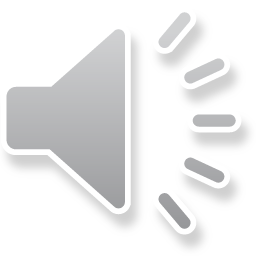 Nekrotrofní, obligátně parazitický prvok houbového charakteru.
Odpočívající tlustostěnné cysty ve zvětšených buňkách hostitel-ské rostliny způsobují nádorovitost kořenů košťálové zeleniny.
zvětšené buňky hostitele, naplněné cystami
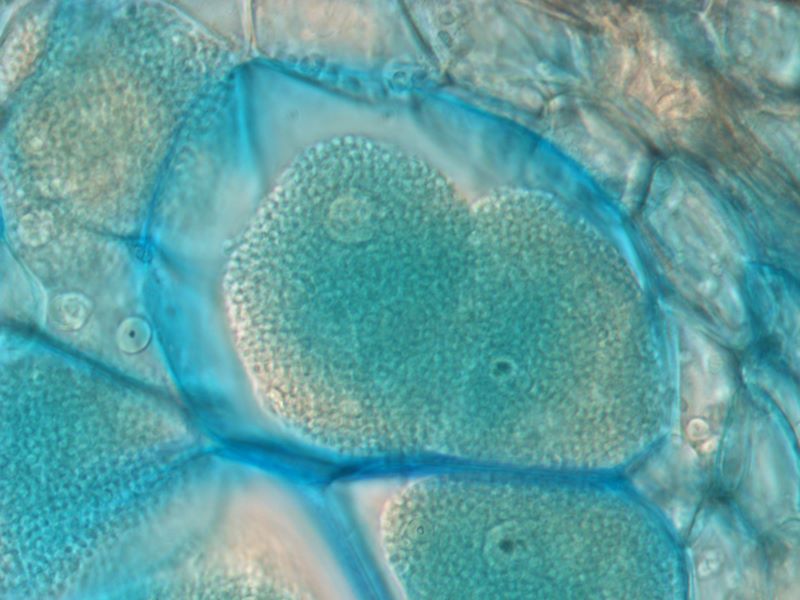 kořen napadené rostliny
s výraznými nádory
ŘÍŠE: Chromalveolata (dříve Chromista)ODDĚLENÍ: Peronosporomycota (Oomycota)TŘÍDA: Peronosporomycetes
ZÁKLADNÍ CHARAKTERISTIKA:
8 řádů, cca 80 rodů
stélka nejčastěji vláknitá, větvená, bez přehrádek, coenocytická
buněčná stěna je z celulózy a beta-glukanů
nepohlavní rozmnožování: sporangia → zoospóry se 2 bičíky
pohlavní rozmnožování: oogametangiogamie
organismy sladkovodní i suchozemské, saprotrofní i parazitické
Saprolegnia sp.         	 (obrazová prezentace)
Výskyt: vodní prostředí, saprotrofové na mrtvém hmyzu, paraziti ryb.
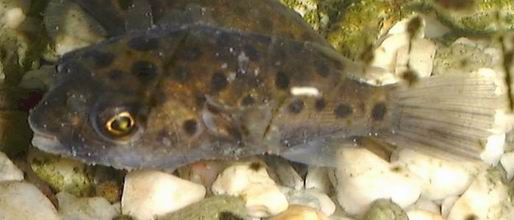 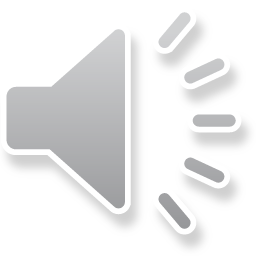 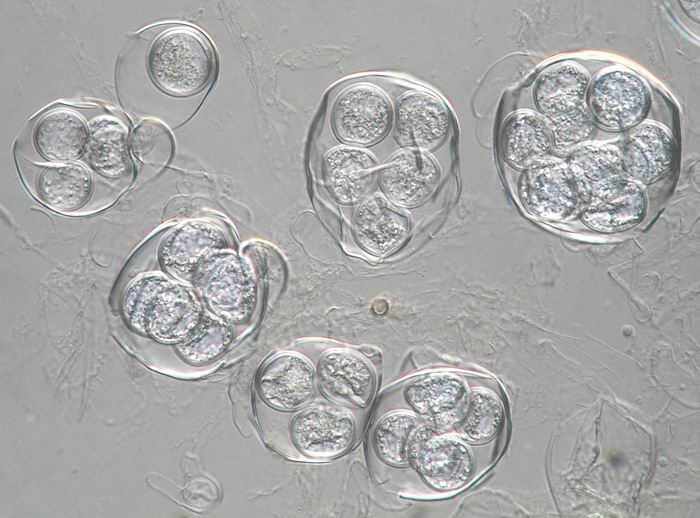 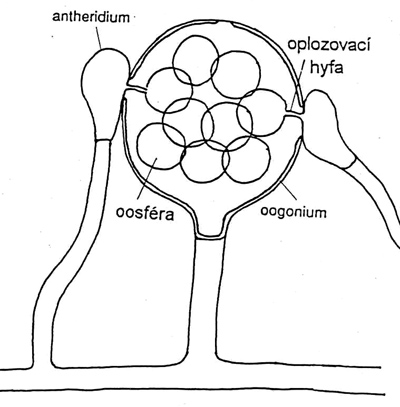 oogonia
pohlavní rozmnožování: oogonia s oosporami
Pythium oligandrum  	(obrazová prezentace)
Oogonium s 1 oosporou se silnou stěnou opatřenou výrůstky (pohlavní rozmnožování).
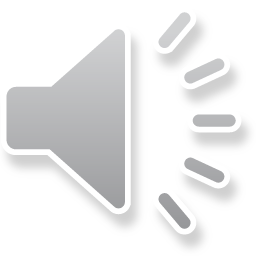 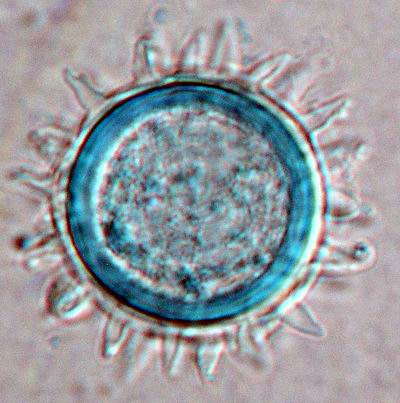 Význam: 
Využití v biotechnologii – boj proti houbovým patogenům rostlin (přípravek Polyversum).
Některé další druhy rodu Pythium způsobují hniloby klíčících rostlin nebo skladované kořenové zeleniny.
Výskyt: půda.
Pseudoperonospora humuli  (obrazová prezentace)
Význam: významný parazit chmele (Humulus lupulus)
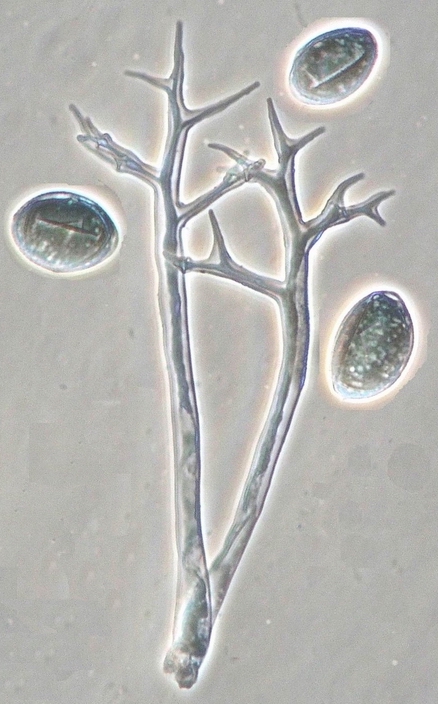 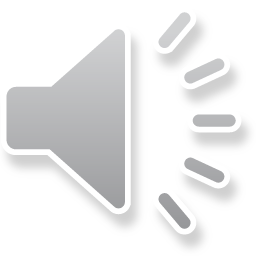 sporangiofory se sporangii
na spodní straně listů vyrůstají z průduchů sporangiofory (šedé skvrny)
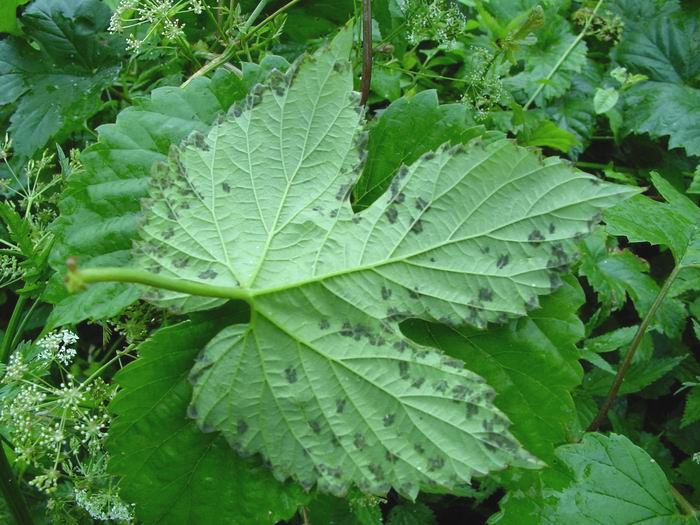 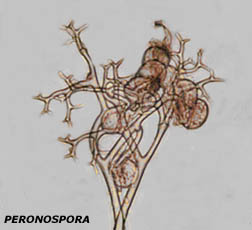 Peronospora sp.(obrazová prezentace)
sporangiofory se sporangii
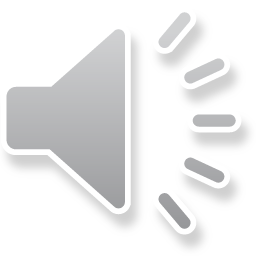 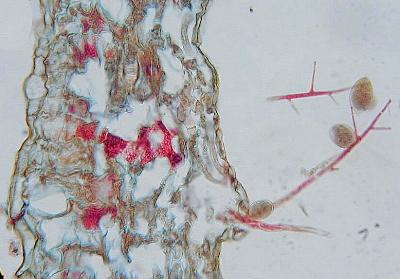 Phytophthora infestans(obrazová prezentace)
na spodní straně listů
     vyrůstají z průduchů sporangiofory se sporangii
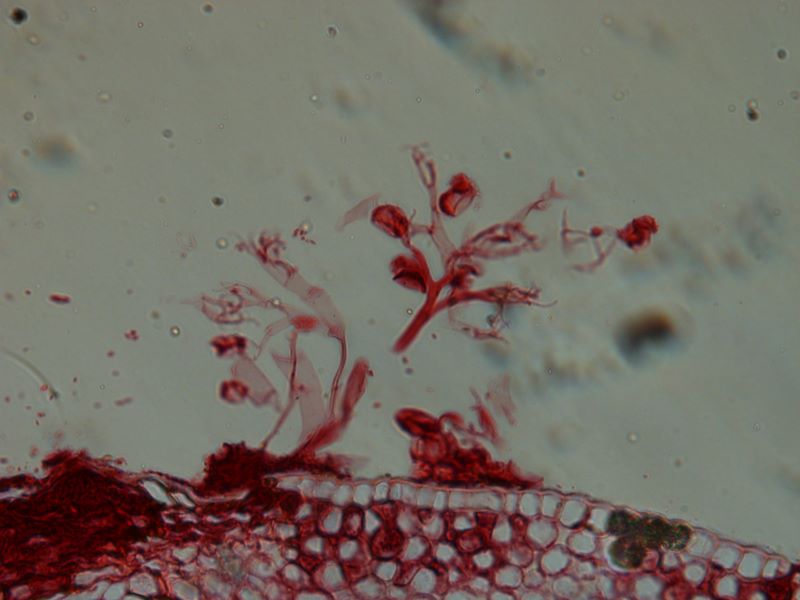 Peronospora sp.(trvalý preparát)
sporangiofory se sporangii
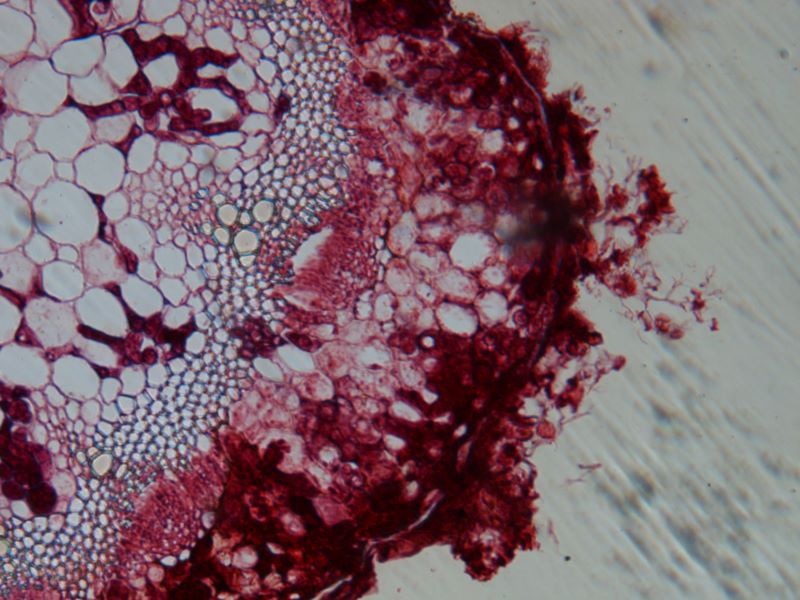 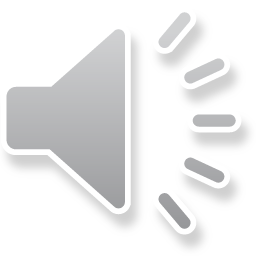 řez stonkem hostitele
s vyrůstajícími sporangiofory
Albugo candida
(plíseň bělostná, „bílá rez“)
(trvalý preparát)
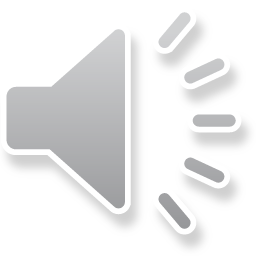 ložisko sporangií pod epidermis hostitelské rostliny
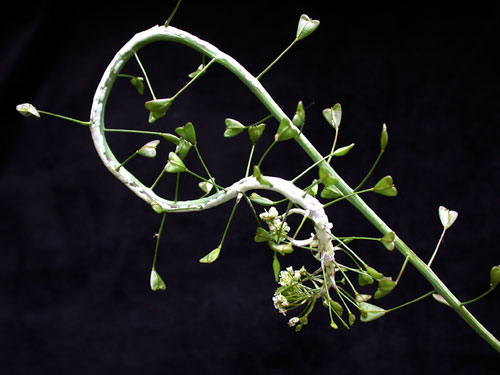 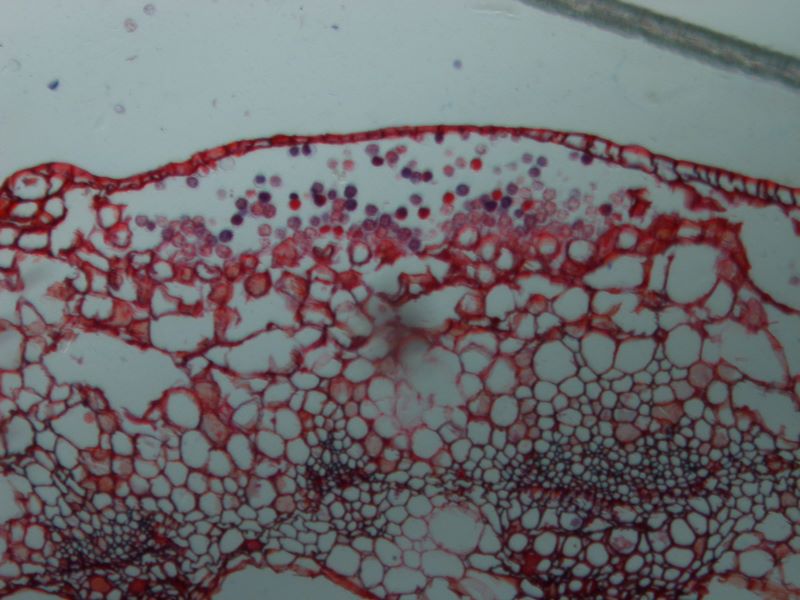 © Arnold Grosscurt
ŘÍŠE: Opisthokonta / Fungi
ODDĚLENÍ: Chytridiomycota
TŘÍDA: Chytridiomycetes
ZÁKLADNÍ CHARAKTERISTIKA

 stélka holokarpická i eukarpická s tvorbou rhizomycelia
 nepohlavní rozmnožování pomocí jednobičíkatých 	 	 zoospor; ze systematického hlediska je důležitá 	 	 ultrastruktura zoospor
 pohlavní rozmnožování: izogamie, anizogamie, oogamie,                 	 somatogamie
 nejčastěji vodní a půdní saprotrofní organizmy, též několik 	 významných parazitů cévnatých rostlin
 velikost skupiny: kolem 120 rodů a přes 900 druhů
Synchytrium endobioticum
rakovinec bramborový
(materiál ve fixáži)
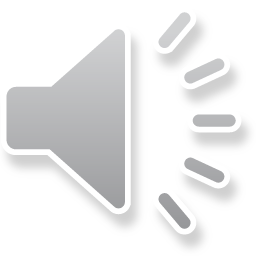 Významný fytopatogenní druh, původce tzv. rakoviny brambor. Na hlízách brambor způsobuje vznik bradavičnatých nádorů. V buňkách hostitele jsou přítomna tlustostěnná odpočívající sporangia, která přetrvávají zimní období.
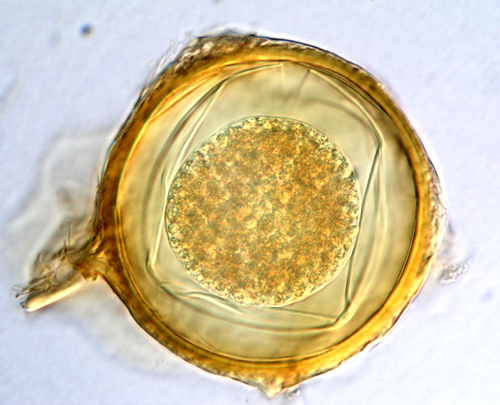 napadená hlíza
zralé odpočívající 
sporangium
Přehled pozorovaných objektů
(základní penzum pro podzim 2020)
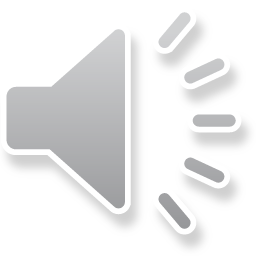 ŘÍŠE: Amoebozoa (dříve součást Protozoa) 
ODDĚLENÍ: Mycetozoa (Myxomycota) – hlenky, TŘÍDA: Myxogastrea (Myxomycetes)
ŘÁD: Liceida	 	Lycogala epidendrum (vlčí mléko oranžové) – skupiny aethalií
ŘÁD: Trichiida		Hemitrichia serpula (vlasenka plazivá) – plazmodiokarp
ŘÁD: Physarida	 	Didymium melanospermum (dvojblanka černovýtrusá) 					– stopkatá sporangia, peridie s krystaly CaCO3
ŘÁD: Stemonitida	Stemonitis sp. (pazderek) – sporangium s kapiliciem, spory

ŘÍŠE: SAR / Rhizaria (dříve součást Protozoa) 
ODDĚLENÍ: Cercozoa, TŘÍDA: Phytomyxea
ŘÁD: Plasmodiophorida	Plasmodiophora brassicae (nádorovka kapustová) 
					– cysty v buňkách hostitele (trvalý preparát)

ŘÍŠE: SAR / Straminipila (dříve Chromalveolata, Chromista)
ODDĚLENÍ: Peronosporomycota (Oomycota), TŘÍDA: Peronosporomycetes 
ŘÁD: Albuginales	Albugo candida (plíseň bělostná)
					– ložisko sporangií pod epidermis hostitele (trv. prep.)

ŘÍŠE: Opisthokonta / Fungi – houby
ODDĚLENÍ: Chytridiomycota, TŘÍDA: Chytridiomycetes
ŘÁD: Chytridiales	Synchytrium endobioticum (rakovinec bramborový)